Графічний спосіб розв’язування рівнянь та систем рівннянь з параметрами. 9кл.
Урок повторення
Вчитель: Перекрест О.О. Спеціалізована природничо-математична школа, м. Нікополь, 2014 рік.
Мета: вдосконалення знань учнів з побудови графіків функцій та рівнянь з двома  змінними; розвивати логічне мислення, математичну інтуїцію; культуру записів та мови.
№1 Скільки коренів має рівняння залежно від значення параметра а?
Перевірте себе:
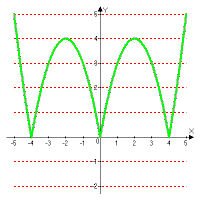 1)Якщо а<0, то коренів немає;    2)якщо а=0, то рівняння має два корені;      3)якщо 0<a<4, то рівняння має 6 коренів;   4)якщо а=4, то рівняння має 4 корені;5)якщо а>4, то рівняння має 2 корені.
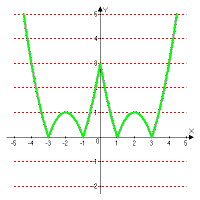 1) Якщо а<0, то коренів немає;
                               2)  якщо а=0,  або 1<a<3,то рівняння має чотири корені;
         3)якщо 0<a<1, то рівняння має вісім коренів;
                             4)якщо а=1,  то рівняння має шість коренів; то рівняння має два корені; то рівняння має два корені;
 5)якщо а=3,  то рівняння має три корені;
6)якщо а>3, то рівняння має два корені.
№2 При яких значеннях параметра а рівняння
має  три корені?
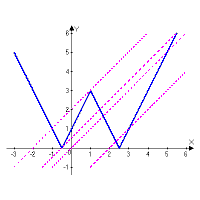 Даний рисунок дозволяє зробити висновок, що рівняння                          має 3 корені при а = -2, або а =-0,5 .
№3 Знайдіть усі значення параметра а, при яких система рівнянь
має чотири розв’язки.
Перевірте себе
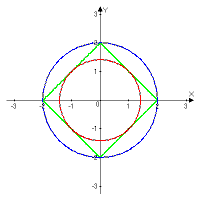 Квадрат та коло мають чотири спільних точки, якщо а = 4, або а = 2.
№4 Знайдіть усі значення параметра а, при яких система рівнянь
не має розв’язку.
Перевірте себе
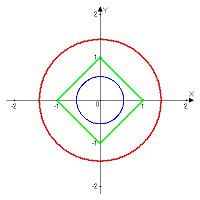 Квадрат та коло не мають спільних точок при а < 0,5 або а > 1.
№ 5 При яких значеннях параметра а  система рівнянь
має три розв’язки?
Перевірте себе
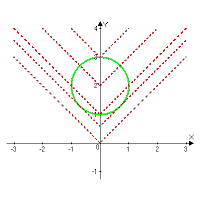 Якщо а <
, або а >3, то розв’язків немає;
2)якщо
<a<1, то чотири розв’язки;
3)якщо а=1,то три розв’язки;
4)якщо 1<a<3, то два розв’язки; 
5)  якщо а=3, то один розв’язок.
№6 Скільки розв’язків має система рівнянь залежно від значень параметра а?
Перевірте себе
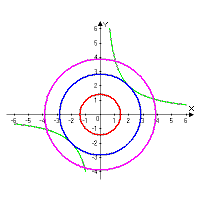 , то розв’язків немає;
1)  якщо
2) якщо  а =
або а =
, то два розв’язки;
3) якщо а <
, то чотири розв’язки;
або a >
Використана література:
М.Л Галицький, А.М Гольдман, Л.И Звавич Збірник задач з  алгебри. Москва «Просвещение» 1999 
Підручник А.Г. Мерзляк, В.Б Полонський, М.С. Якір Алгебра 9кл.(для класів з поглибленим вивченням математики). Харків «Гімназія» 2009.
 А.Г. Мерзляк, В.Б Полонський, М.С. Якір. Збірник задач і  контрольних робіт. Харків,             « Гімназія» 2012.